Тема :
             Цветы  в вазе.




Разработка 
Харьковой  Надежды  Анатольевны
      ГБОУ СОШ № 163
   2014г
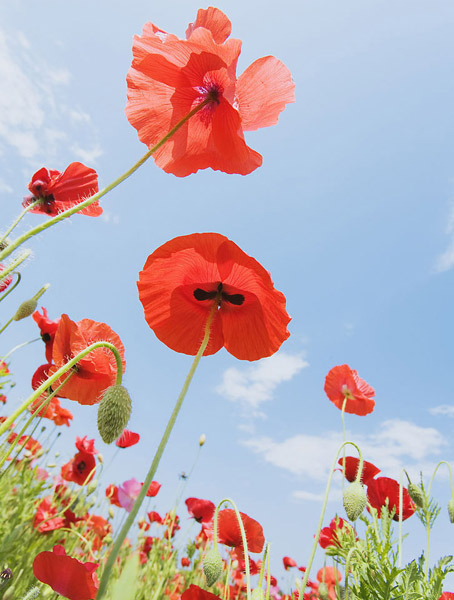 Цели:  
Развивать художественный вкус;
Развивать наблюдательность; 
Творческое воображение;
Воспитывать любовь к живой природе;
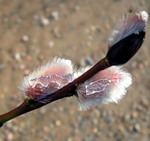 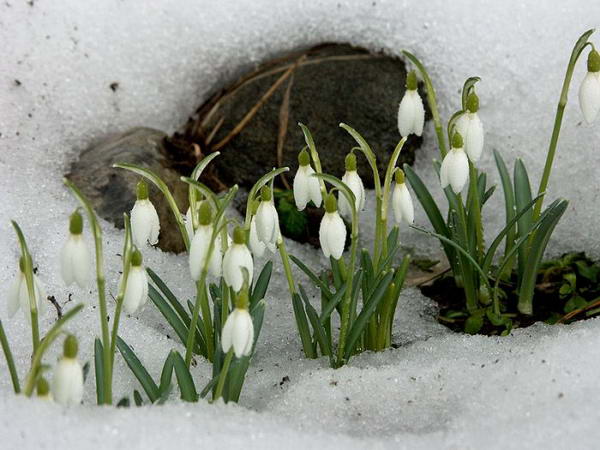 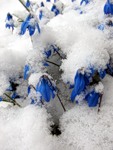 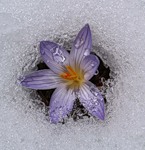 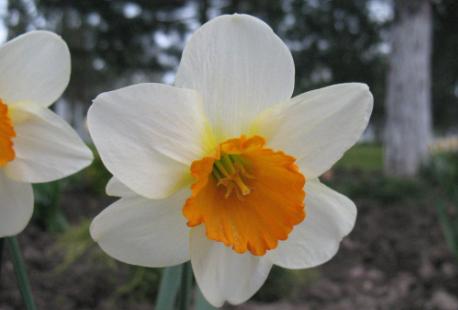 И.Т. Хруцкий «Цветы и плоды»
Ф. П. Толстой
«Букет цветов, бабочка и птичка»
Маки
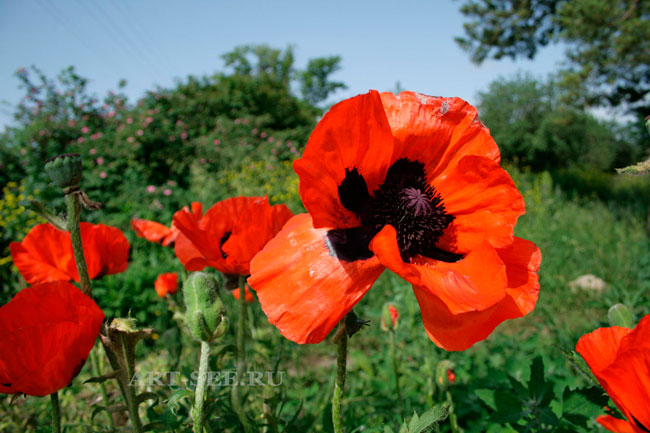 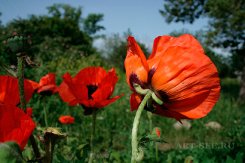 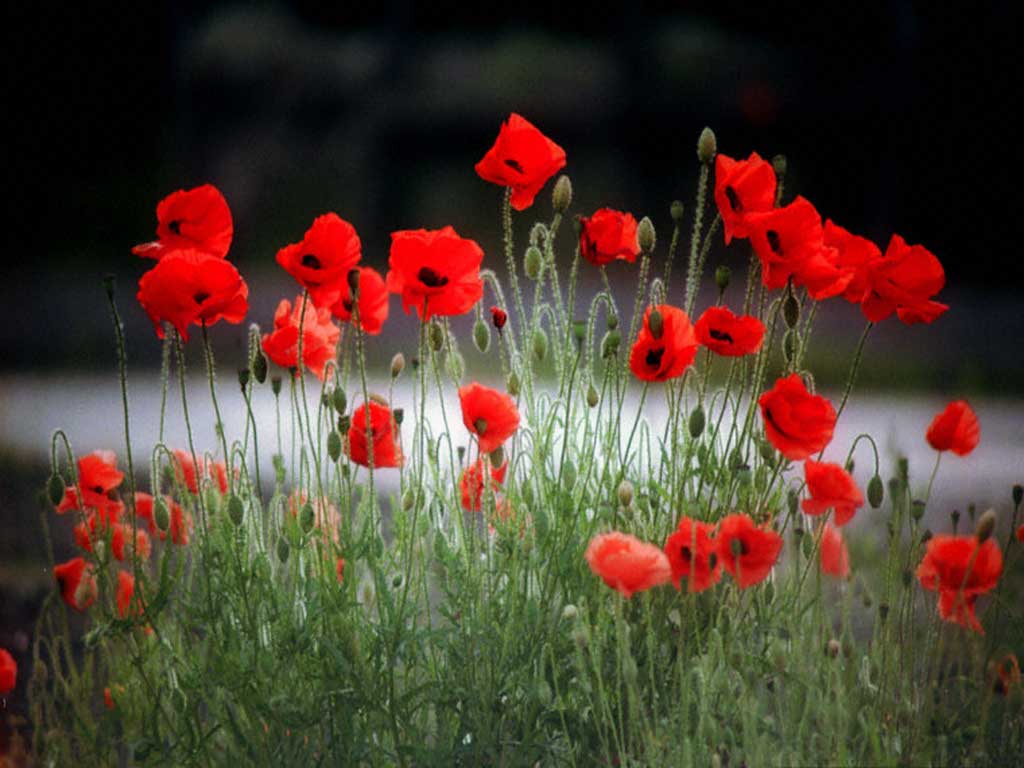 Если я сорву цветок,
Если ты сорвёшь цветок …
Если все – и я и ты – 
Если мы сорвём цветы,
То окажутся пусты и деревья, и кусты…
И не будет красоты,
И не будет доброты…
Если только я и ты, если мы сорвём цветы.
Маковое поле
Красивый букет
Берегите живую природу!